วันที่  28  มีนาคม 2565   เวลา  13.30 น. ณ ห้องประชุมหมอนขิด ชั้น 2 ศาลากลางจังหวัดยโสธร นายสมยศ  นามพุทธา  ท้องถิ่นจังหวัดยโสธร  ร่วมประชุมคณะกรรมการพนักงานเทศบาลจังหวัดยโสธร (ก.ท.จ.ยโสธร) โดยมีนาย สุวัฒน์  เข็มเพชร            รองผู้ว่าราชการจังหวัดยโสธร  เป็นประธาน
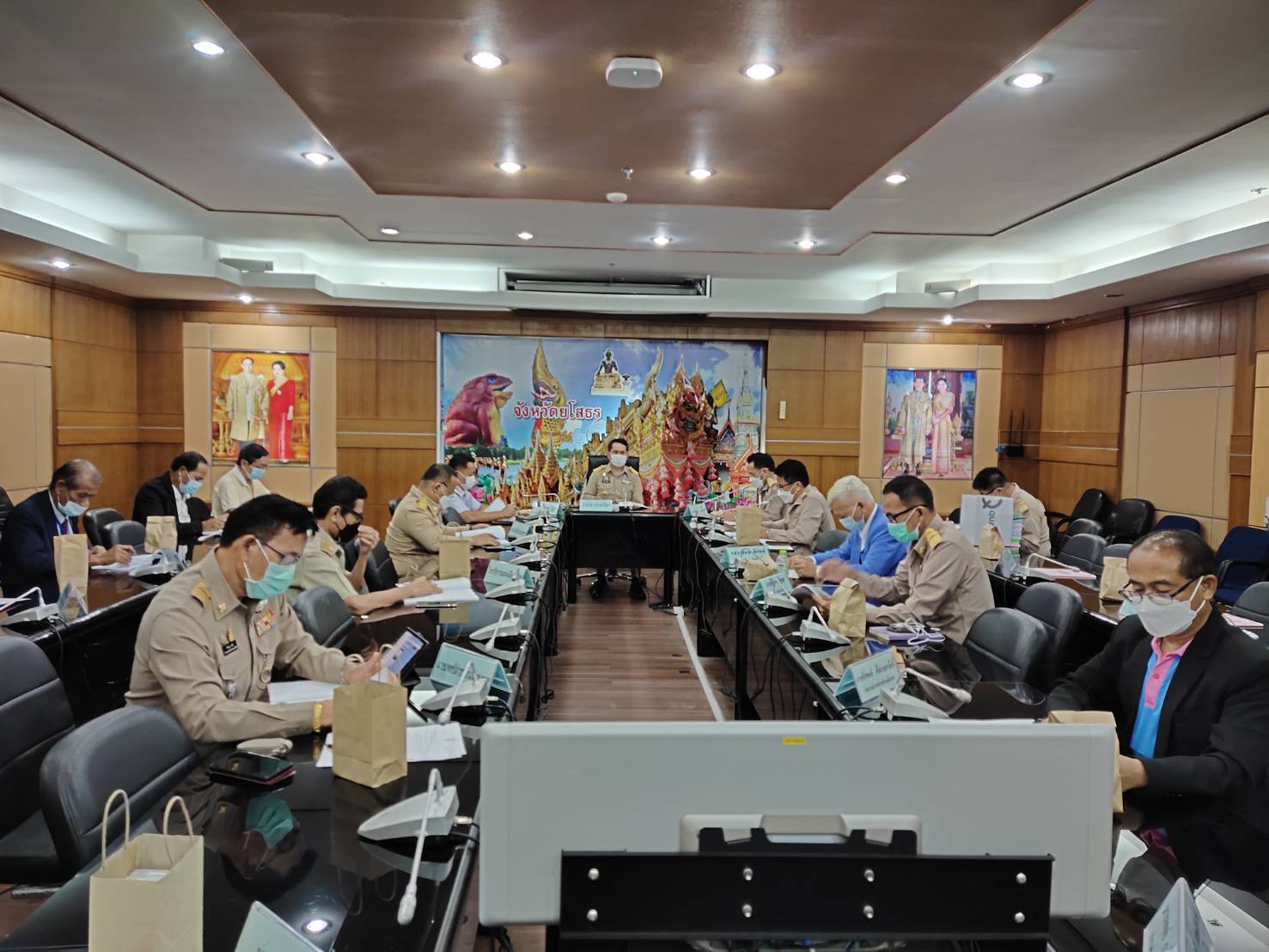 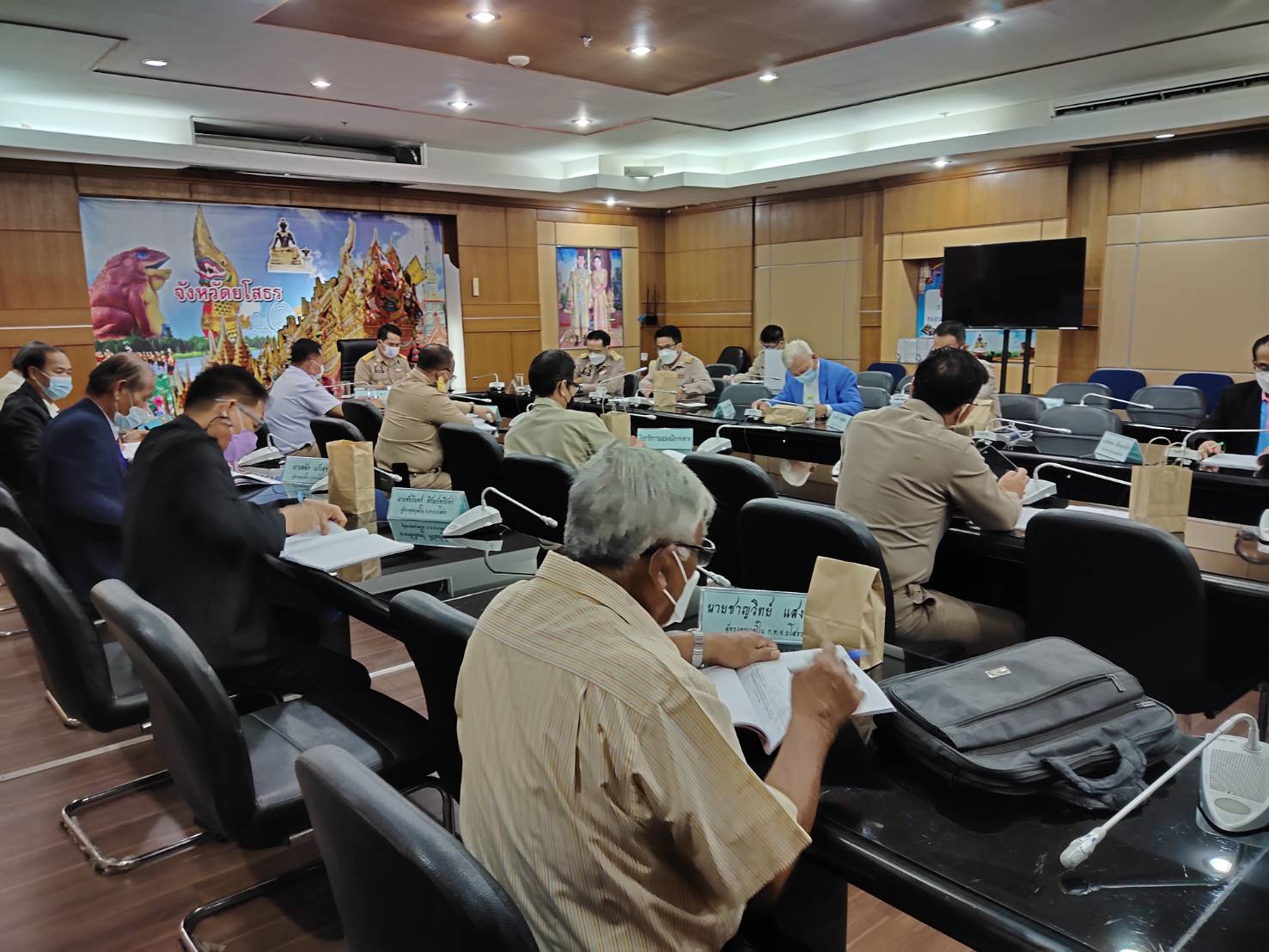 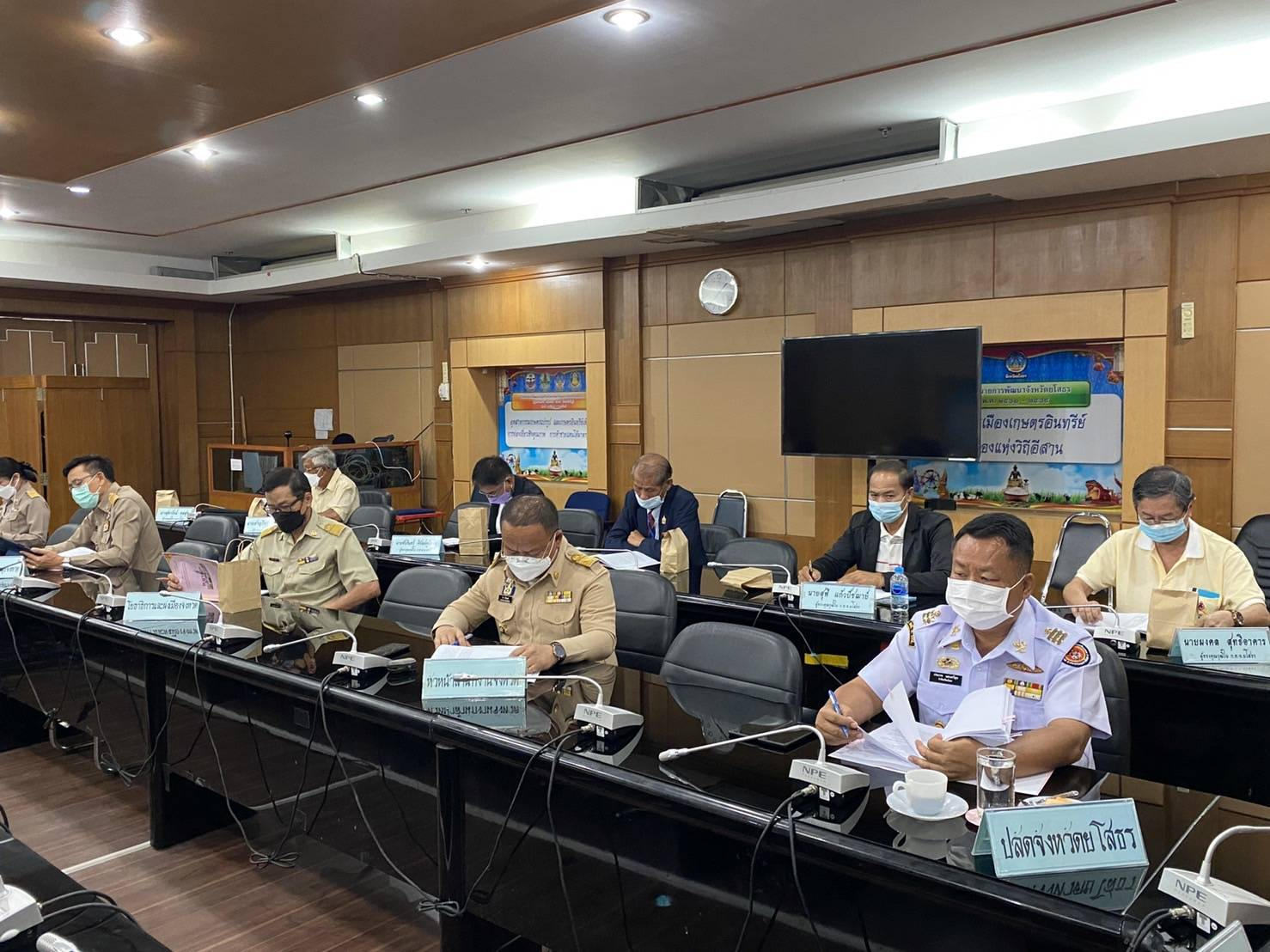 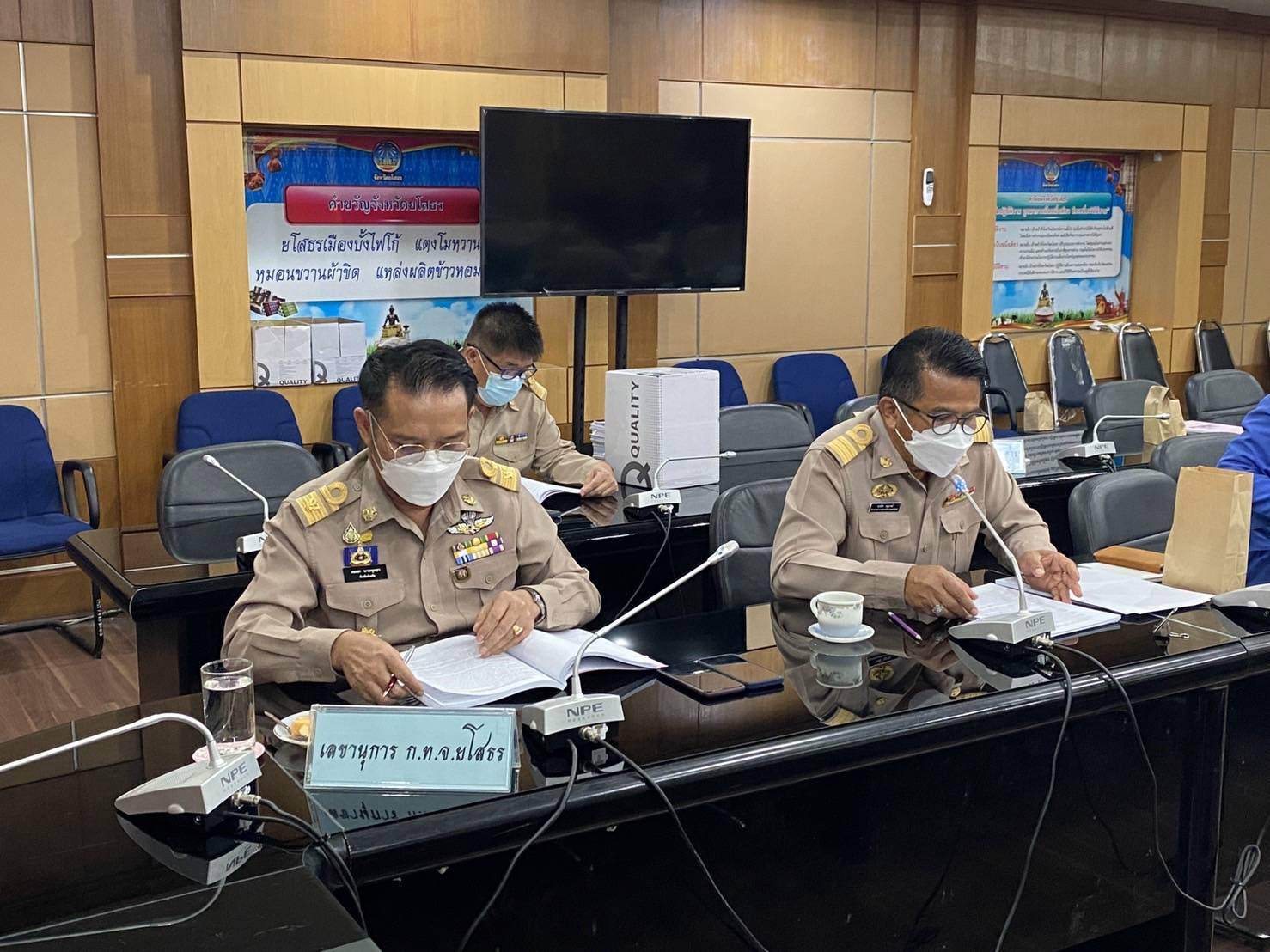